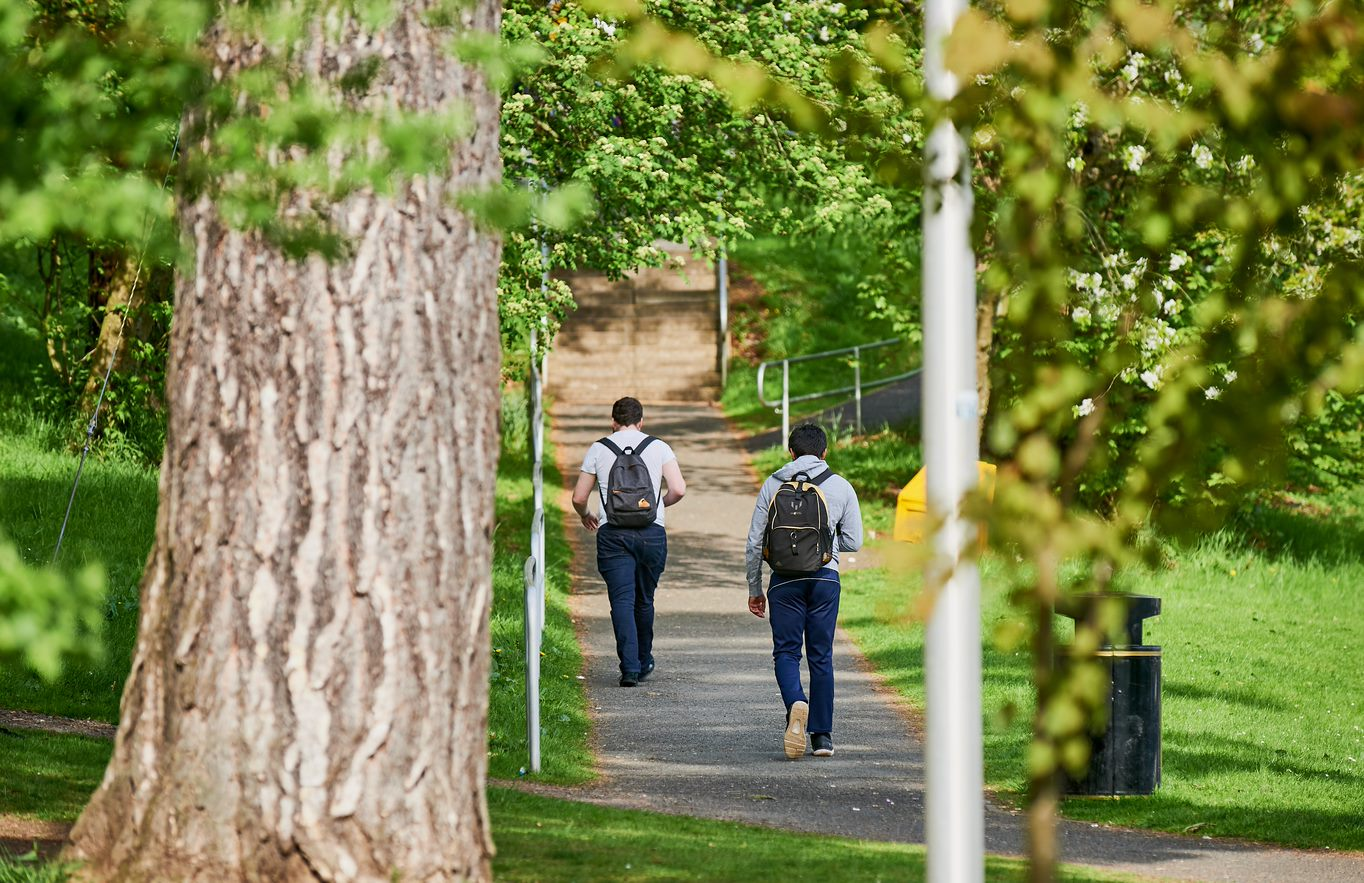 Schools College Partnership
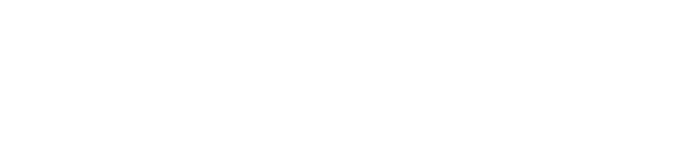 Courses
SCQF Level 4
Passport to Childcare
NPA Beauty Skills
SFW Hairdressing National 4
NPA Bakery
Motor Vehicle Technology Workshop Skills 
Construction Crafts Multi Skills
SFW Engineering Skills 
NPA Science and Health
SCQF Level 3
Introduction to Beauty Skills
Introduction to Hairdressing
SCQF Level 4/5 
ESOL Pathways to FE
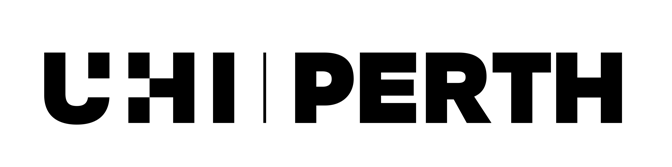 Subject to change. Please check our website.
Courses
SCQF Level 5
SFW Hairdressing National 5
SFW Health Sector National 5
NPA Criminology
National 5 Psychology
NPA Computer Games Development
Professional Cookery Come Dine with Me
NPA Sport and Fitness: Outdoor Sport 
SFW Sport and Recreation
NPA Engineering
SCQF Level 4/6 
Cyber Security Fundamentals 
        and Network Literacy
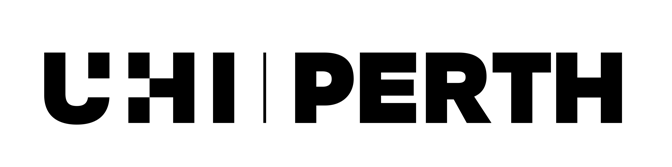 Subject to change. Please check our website.
Courses
SCQF Level 6
Higher Childcare and Development
SFW Higher Beauty 
Higher Psychology
NPA Criminology 
NPA Computer Games Development
NPA Hospitality Operations
NQ Activity Tourism
NPA Music Business
Higher Music Technology 
Foundation Apprenticeships
SCQF Level 7
IT in Business: Word Processing and Presentations
PDA Modern Biological Technologies
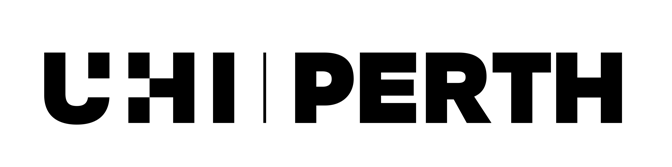 Subject to change. Please check our website.
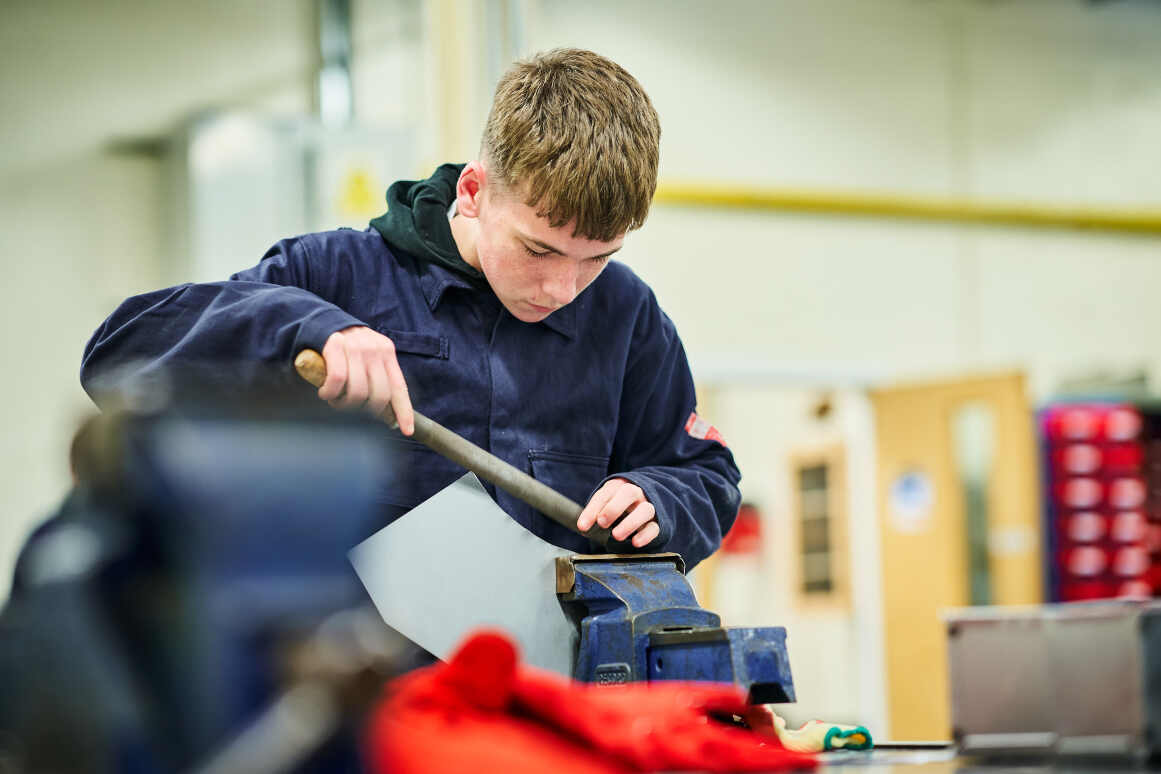 Study modes
Online
Face to Face at UHI Perth 
Blended 
School
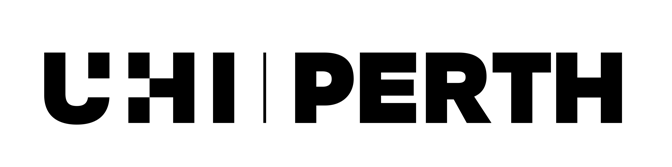 What should I consider?
Travel time
Consider all subjects 
Check University entry requirements
Speak with Guidance Teacher, Parent/ Carer or College Staff
Experience College/University learning as part of your school timetable
Gain skills and confidence
Boost CV
Add to school qualifications
Decide on a career path
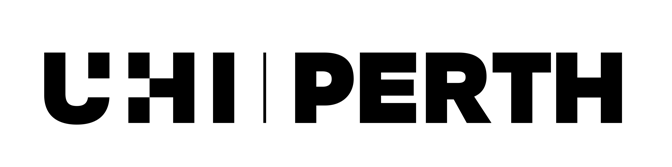 Feedback from pupils
“It’s good to learn about a new topic which I find interesting and is not available at school.” Esme

“I am enjoying the course so far and the best parts are how nice our tutors and lecturers are, as well as getting to mix with pupils from different schools and year groups.” Holly

“I chose this course because it looked interesting, and I felt like the course would help me in life. I am enjoying the course and I like learning new things in this environment.” Malcolm
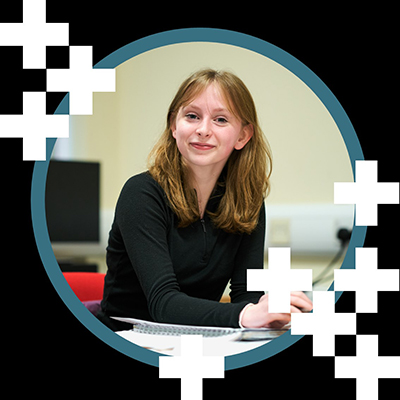 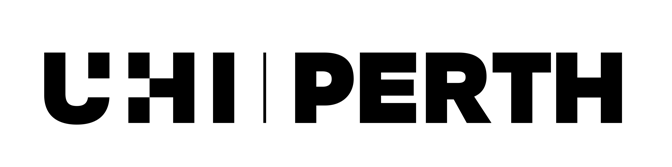 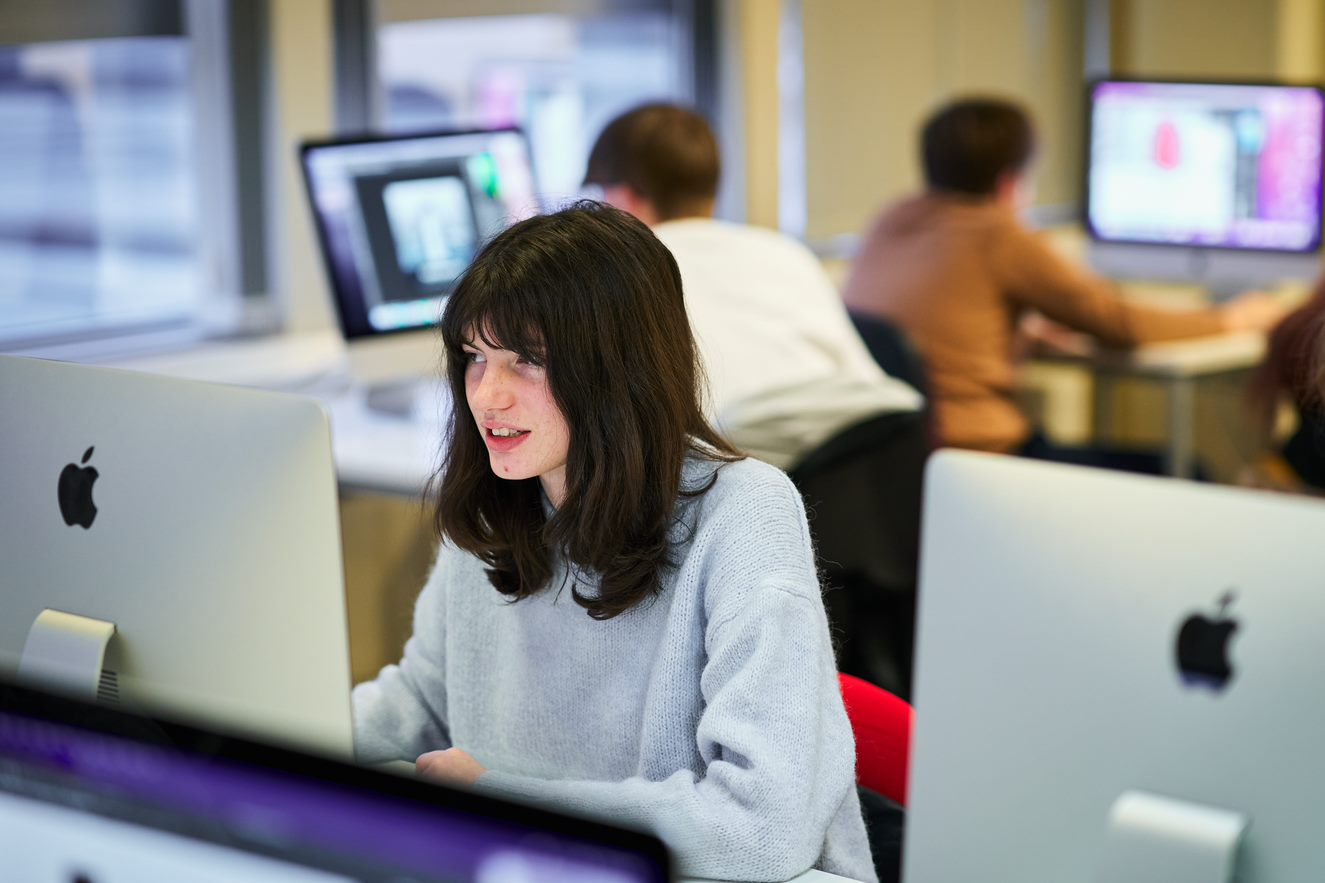 Foundation Apprenticeships
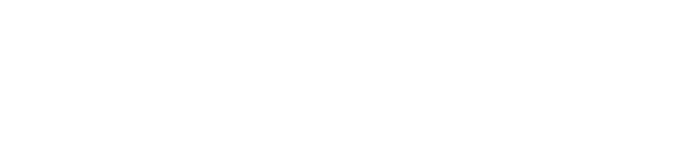 What is a Foundation Apprenticeship?
Study at College and the workplace 1 day per week (usually Friday).
Work based learning course
SCQF Level 6 
UCAS 
Work Experience 
Study over 1 or 2 years in S5 and S6
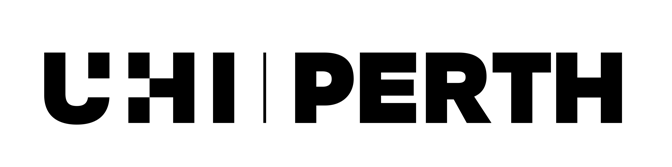 Foundation Apprenticeships
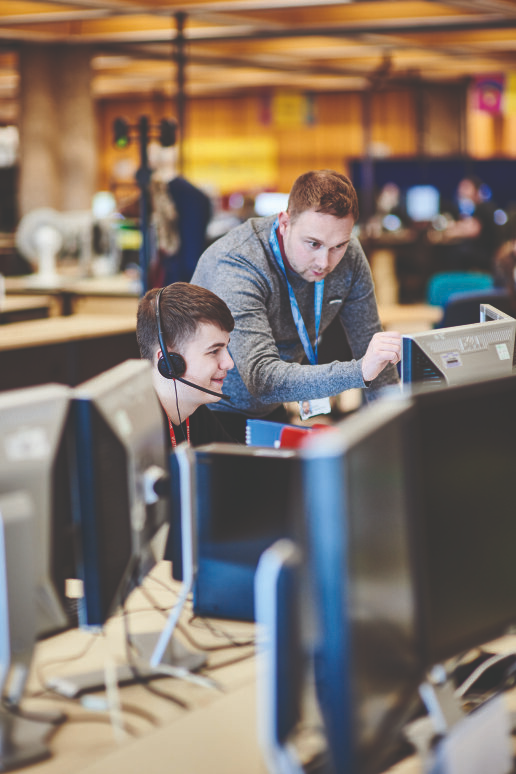 One Year FAs
FA Financial Services
FA Social Services and Healthcare
FA Social Services Children and Young People

Two Year FAs
FA Creative and Digital Media 
FA Social Services and Healthcare
FA Social Services Children and Young People 
.
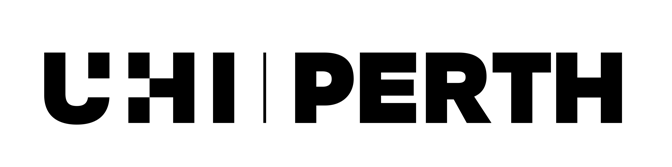 Subject to change. Please check our website.
Why consider an FA?
Get the skills employers are looking for 
Transferable skills 
Wider career choices
Employer Networking 
Progress to work, MA/GA, HNC/HND or University
UCAS Points
Travel – free with NEC

Speak with Guidance Teacher, Parent/ Carer or UHI Perth Staff to find out more.
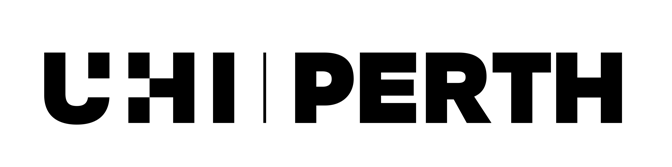 Employers
Aviva
SSE
NHS
Air Service Training 
Academy of Sport and Wellbeing 
Culture Perth and Kinross
Willowgate Activity Centre
Kythe Kinross
W.A. McGarrie
Honeypot Nurseries
Stagecoach
Heartland FM
Capability Scotland
NHS
RSPB Kinross
Scottish Crannog Centre
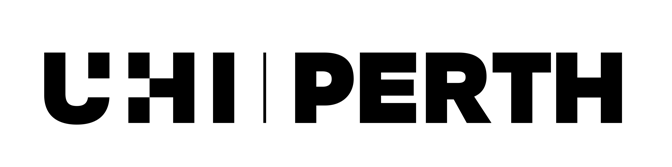 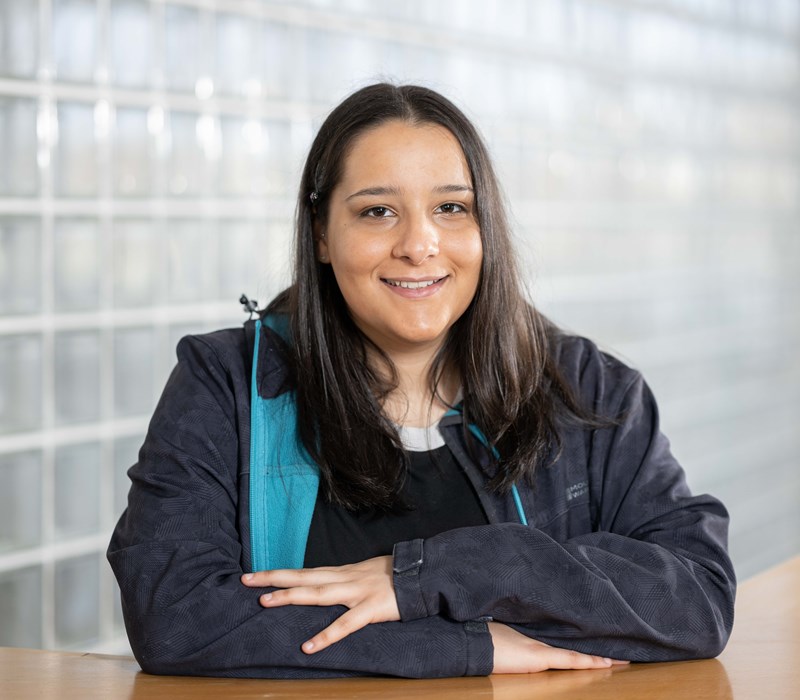 Lara’s Story
“Through the guidelines I learned via my apprenticeship, I was able to do my job in a safe manner.... I also applied my apprenticeship learning just by adopting to be reflective and being more knowledgeable about the way of practice and how to hold professional relationships with patients which are kind, friendly and welcoming - person-centred care.”

Lara’s apprenticeship has influenced her progression from high school and college (FA) to university, more specifically the University of Aberdeen where she now studies a degree in the Master of the Arts Psychology and two electives in Sociology and Philosophy.
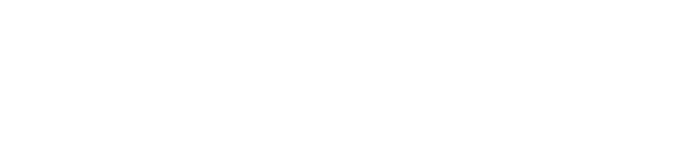 Entry Requirements
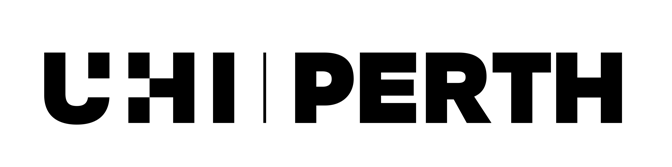 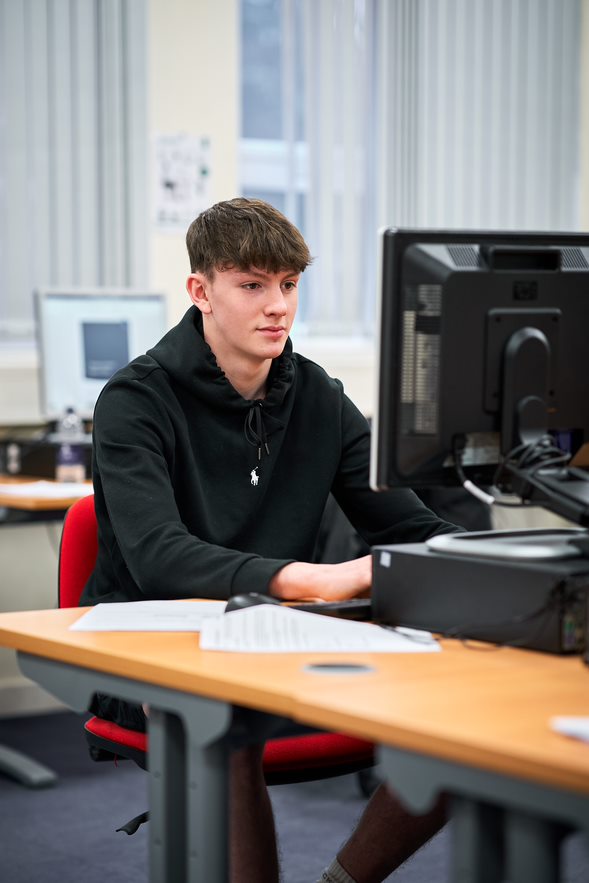 How to Apply
Speak with your Guidance Teacher
Visit perth.uhi.ac.uk/schools
Find your course and check entry requirements
Complete online application  
School Course/Option Choice 
Interview for some courses
Courses start June 2024
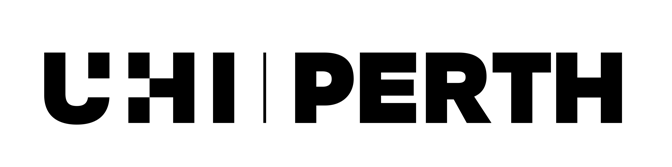 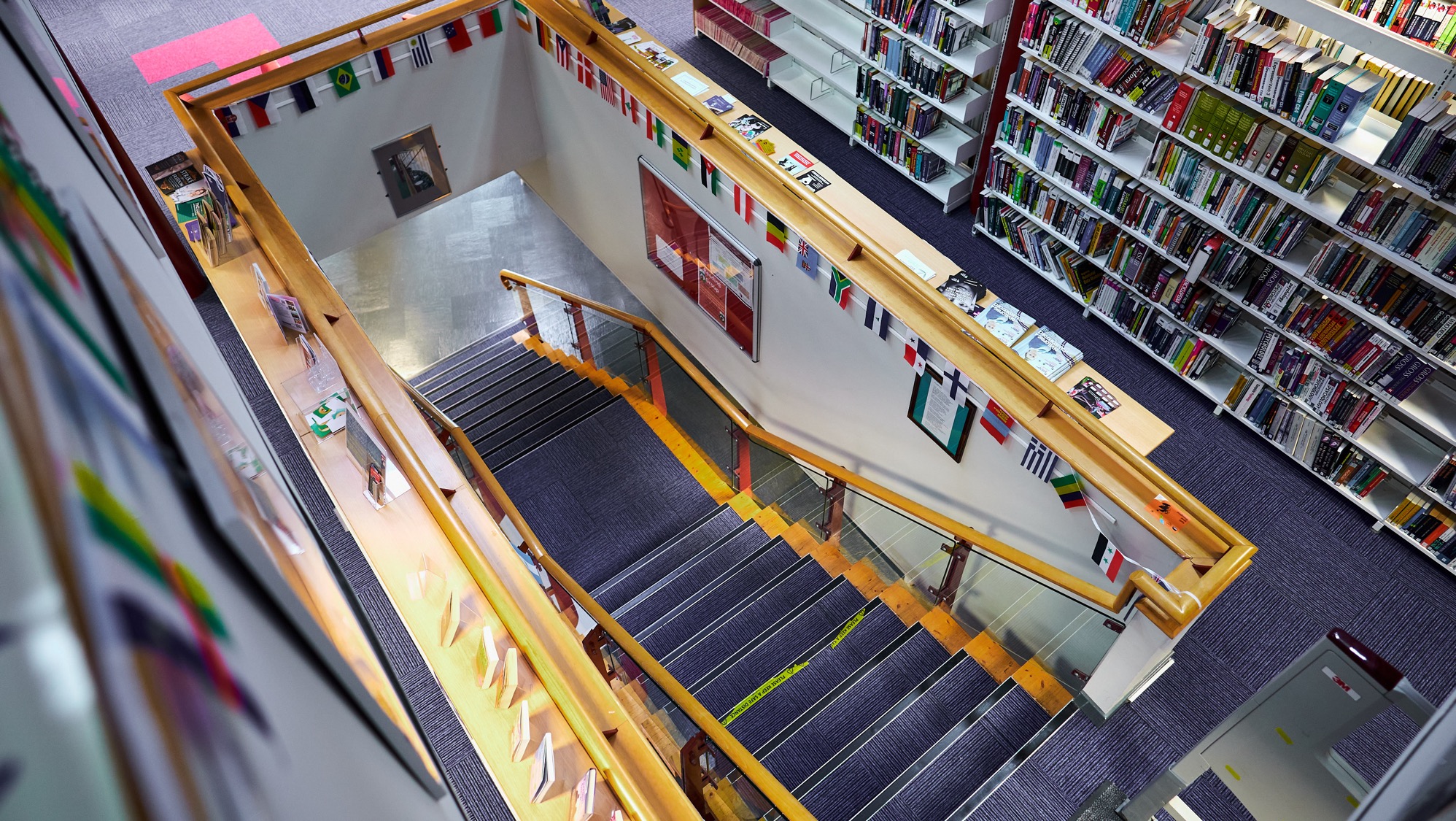 Why choose UHI Perth
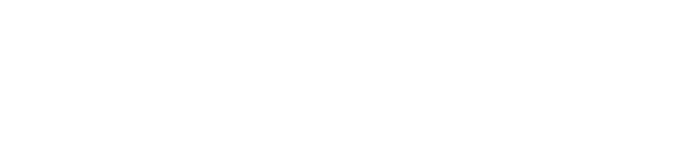 Degree
3 Highers
School
Leavers
HND
2 Highers
HNC
1 Higher
National 5’s
National Qualifications
Progression
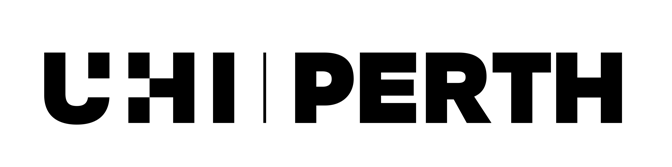 Subject Areas
Administration and ITAir Service TrainingAudio EngineeringBeauty TherapyBuilt EnvironmentBusiness and AccountingCentre for Mountain StudiesComputingCreative IndustriesEarly Education and ChildcareEngineering and AviationFood Studies and HospitalityHairdressingHealth and Social Care
HorticultureHumanities and Social SciencesLanguage SchoolManagementMicrosoft Office SpecialistModern ApprenticeshipsMotor Vehicle
Music and Music Business
New OpportunitiesScienceSocial and Vocational StudiesSport and FitnessTheatre Arts
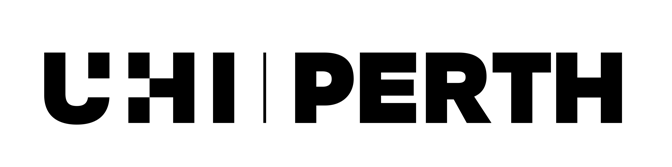 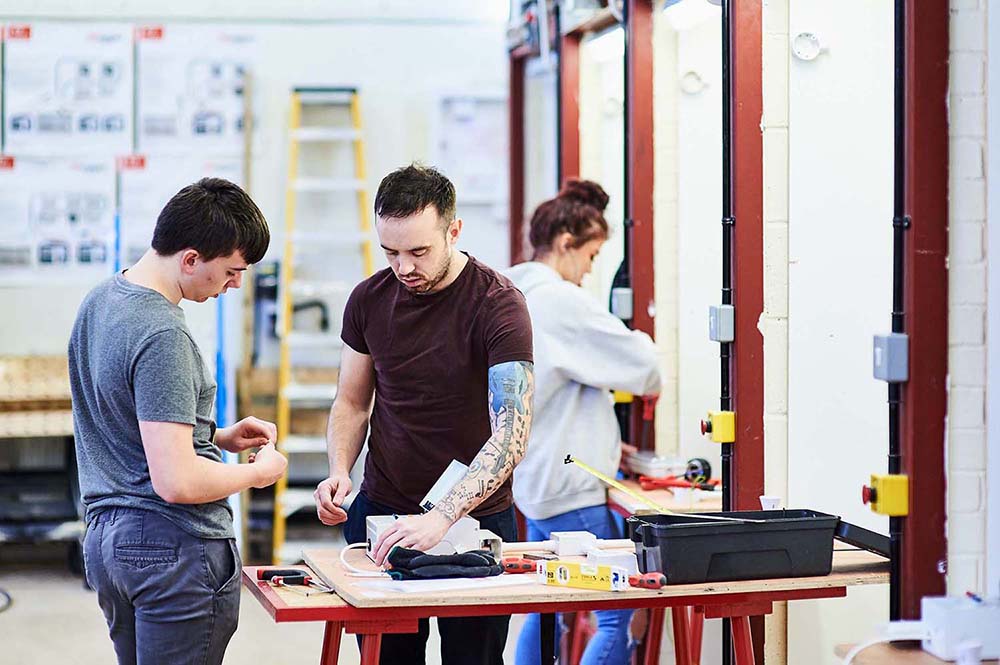 More Information
Visit our Open Days – next one in January!

Schools Courses 
www.perth.uhi.ac.uk/schools or email schools.perth@uhi.ac.uk or speak with your Guidance Teacher or SDS Careers Adviser
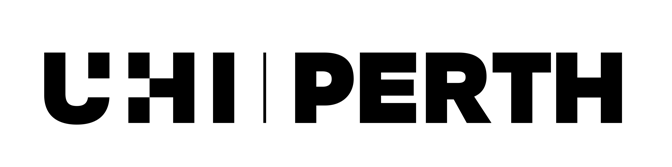 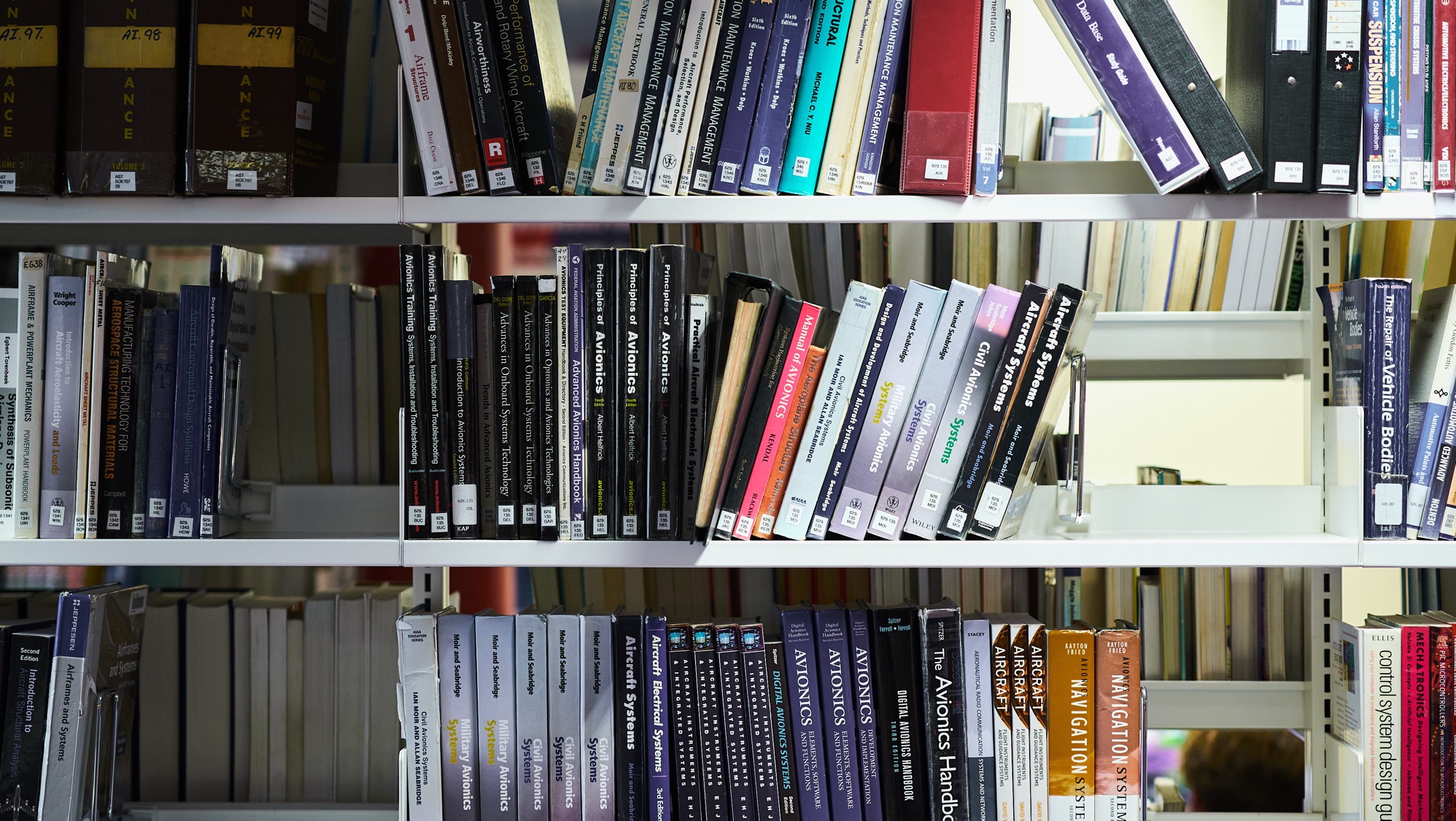 Thank You
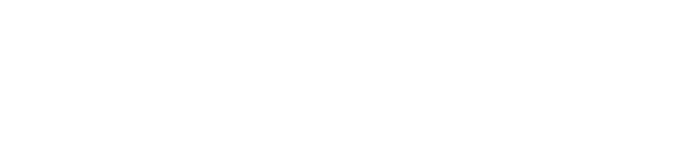